Sistem Basis Data(1240043)
Pertemuan Ke-3
Model Data
Herry Sofyan
1
Deskripsi
Pengertian tentang model data
Model logika berbasis record dan model logika berbasis objek.
Model data jaringan, model data hirarki, model E-R dan model berorientasi objek
ERD (Entity Relationship Diagram)
2
Tujuan Instruksional Khusus (TIK)
Tujuan perkuliahan ini agar Mahasiswa dapat menjelaskan pengertian model basis data.
Mahasiswa dapat menjelaskan tentang model basis data hirarki, jaringan, relasional dan berorientasi objek serta keuntungan dan keru-gian masing-masing model basis data tersebut. 
Mahasiswa dapat menjelaskan ciri-ciri model basis data pada era internet.
3
Model Data
Model Data
Model data adalah kumpulan perangkat konseptual untuk menggambarkan data, hubungan data, semantik (makna) data dan batasan data.
Representasi model data dalam perancangan basis data secara umum dibagi menjadi 2 kelompok, yaitu:
Model Logika Berbasis Record (Record-Based Logical Model)
Model Relasional (Relational Model)
Model Jaringan (Network Model)
Model Hirarkis (Hierarchical Model)
Model Keterhubungan Entitas (Entity-Relationship Model)
4
Model Data
Model Logika Berbasis Objek (Object-Based Logical Model)
Model Berorientasi Objek (Object Oriented Model)
Model Data Semantic (Semantic Data Model)
Model Data Fungsional (Functional Data Model)
Pembahasan model data nantinya difokuskan pada model data keterhubungan entitas (entity-relationship model) karena model ini yang paling populer digunakan untuk perancangan basis data.
5
Model Data
Model Data Jaringan (Network Model)
Model data jaringan terdiri dari sekumpulan record yang dihubungkan satu dengan yang lain menggunakan link (dalam bentuk pointer).
Record adalah kumpulan dari field yang masing-masing berisi sebuah nilai. 
Contoh pendefinisian record:
typedef struct dosen{ char ID_Dosen[3];
	char Nama[25] ;
	char Alamat[30]; };
typedef struct mka{ char Kode_mka[7];
	char Nama_mka[20] ;
	int sks[30]; 
	int semester };
6
IF01	Pemrograman Web	3	3
001	Ir. Setyo Darmo	Jl. Mawar 17
IF04	Matematika Deskrit	3	5
002	Syamsudin Nur, ST	Jl. Tongkol 10
IF02	Sistem Pakar	2	6
003	Lundiana, MT	Jl. Kakap 42
IF08	Sistem Operasi	3	5
Model Data
Berdasarkan struktur record tersebut, maka dihasilkan contoh data berserta link berikut ini:
Gambar 3.1 Struktur model data jaringan
7
IF01	Pemrograman Web	3	3
001	Ir. Setyo Darmo	Jl. Mawar 17
IF04	Matematika Deskrit	3	5
002	Syamsudin Nur, ST	Jl. Tongkol 10
IF02	Sistem Pakar	2	6
003	Lundiana, MT	Jl. Kakap 42
IF08	Sistem Operasi	3	5
Model Data
Untuk mengimplementasikan rancangan basis data digu-nakan struktur ring dengan menambahkan sebuah field bertipe pointer sehingga membentuk struktur tertutup.
Gambar 3.2. Struktur ring model data jaringan
8
Model Data
Bentuk struktur data mka ditambahkan sebuah field baru yang benama next dengan tipe pointer, sehingga menjadi :
typedef struct dosen{ char ID_Dosen[3];
	char Nama[25] ;
	char Alamat[30]; };
typedef struct typemka *typeptr;
typedef struct typemka{ char Kode_mka[7];
	char Nama_mka[20] ;
	int sks[30]; 
	int semester; 
	typeptr next; };
9
Model Data
2.   Model Data Hirarkis (Hierarchical Model)
Model data hirarkis terdiri dari sekumpulan record yang dihubungkan satu dengan yang lain menggunakan link (dalam bentuk pointer) membentuk suatu struktur hirarkis seperti diagram pohon.
Pengertian record dan link sama dengan model data jaringan begitu juga halnya dengan pendeklarasian record sama dengan model data jaringan. 
Dengan memanfaatkan pendeklarasian struktur yang sama dengan contoh model data jaringan, maka dapat dibuat struktur model data hirarkis seperti gambar 3.3.
10
IF01	Pemrograman Web	3	3
IF04	Matematika Deskrit	3	5
001	Ir. Setyo Darmo	Jl. Mawar 17
002	Syamsudin Nur, ST	Jl. Tongkol 10
IF02	Sistem Pakar	2	6
003	Lundiana, MT	Jl. Kakap 42
Model Data
Root
IF08	Sistem Operasi	3	5
Gambar 3.3. Struktur model data hirarkis
11
Model Data
Model Keterhubungan Entitas (Entity-Relationship Model)
Model Keterhubungan entitas  (Model E-R) merupakan salah satu model yang diterima secara meluas sebagai alat bantu pemodelan data secara grafis.
Sesuai namanya ada 2 komponen utama pembentuk model E-R yaitu entitas (entity) dan relasi (relation)
Model ini pelengkap konsep model data relasional.
Model E-R biasanya disajikan dalam bentuk diagram keter-hubungan entitas (Entity Relationship Diagram / ERD)
12
Model Data
Entity Relationship Diagram (ERD).
Sebuah entitas disajikan dalam bentuk persegi panjang.
Setiap entitas digambarkan dengan satu set atribut.
Atribut menggambarkan karakteristik khusus suatu entitas digambarkan dalam bentuk elips
Sebuah relasi diwakili oleh bentuk berlian (atau belah ketupat) yang menghubungkan setiap entitas.
Hubungan entitas dan relasi atau entitas dengan atributnya disajikan dalam bentuk garis.
Derajat relasi/kardinalitas menunjukkan derajat relasi antar entitas dinyatakan dalam bentuk 1:1, 1:N, N:1, N:M.
13
Model Data
Tabel 3.1. Notasi ERD (Peter Chen, 1976)
14
Model Data
Tabel 3.1. Notasi ERD (Lanjutan)
15
Model Data
Tabel 3.1. Notasi ERD (Lanjutan)
16
Model Data
Entitas (Entity)
Entitas adalah obyek yang dapat dibedakan dalam dunia nyata    
Himpunan entitas adalah kumpulan dari entitas yang sejenis, dapat berupa :
Obyek  secara fisik : Rumah, Kendaraan, Peralatan
Obyek secara konsep : Pekerjaan, Perusahaan, Rencana
Jenis-jenis Entitas
Entitas komposit : entitas yang terbentuk dari relasi akibat adanya relasi banyak ke banyak (N : M).
Entitas lemah : entitas yang keberadaanya sangat tergantung dari entitas lainnya dan tidak memiliki primary key.
17
Model Data
Atribut (Attribute)
Atribut adalah sifat  dari  entitas  atau relasi, yang menjelaskan secara detail tentang entitas atau relasi tsb.  
Nilai atribut  merupakan suatu data aktual atau informasi yang disimpan pada suatu atribut entitas atau relasi.
Jenis-jenis Atribut
Atribut kunci : atribut yang menentukan entitas secara unik.
Atribut simple : atribut yang bernilai tunggal.   
Atribut multivalue : atribut yang memiliki sekelompok nilai untuk setiap instan entitas
Atribut komposit : atribut yang terdiri dari beberapa atribut yang lebih kecil yang mempunyai arti tertentu.
Atribut derivatif : atribut yang dihasilkan dari atribut yang lain.
18
NIP
Nama
Tgl_lahir
Gelar
PEGAWAI
Model Data
Umur
Tgl_lahir
PEGAWAI
Gambar 3.4. Entitas Pegawai dan atributnya
19
Kota
Jalan
Nomor
Alamat
Pimpinan
KANTOR
Model Data
Gambar 3.5. Entitas Kantor dan atributnya
20
Model Data
Relasi (Relationship)
Relasi adalah hubungan yang terjadi antara satu atau lebih entitas. 
Himpunan relasi adalah kumpulan relasi yang sejenis.
Derajat relasi menjelaskan jumlah entitas yang berparti-sipasi dalam suatu relasi, yaitu:
Derajat satu (Unary degree)
Derajat dua (Binary degree)
Derajat tiga (Ternary degree)
21
PEGAWAI
Dipimpin
a. Derajat satu (Unary degree)
MAHASISWA
Membimbing
DOSEN
b. Derajat dua (Binary degree)
MKA
Kuliah
DOSEN
c. Derajat tiga (Ternary degree)
MAHASISWA
Model Data
Gambar 3.6. Derajat relasi entitas
22
Model Data
Kardinalitas Relasi (Cardinality Ratio Relationship)
Kardinalitas relasi menunjukan jumlah masksimum enti-tas yang dapat berelasi dengan entitas lain pada himpunan entitas lainnya. 
Ada tiga macam kardinalitas relasi yaitu:
Satu ke Satu (One to One), dituliskan  1 : 1
Satu ke  Banyak (One to Many) dituliskan  1 : N
Banyak ke Banyak (Many to Many) dituliskan  N : M
23
Relasi  1 : 1
Dosen
Memiliki
Ruang
D1
D2
D3
D4
r1
r2
r3
r4
R1
R2
R3
R4
1
1
RUANG
DOSEN
Memiliki
Model Data
Gambar 3.7. Relasi satu ke satu
24
Relasi  1 : N
Dosen
Membimbing
Mahasiswa
D1
D2
D3
D4
M1
M2
M3
M4
r1
r2
r3
r4
1
N
MAHASISWA
DOSEN
Membimbing
Model Data
Gambar 3.8. Relasi satu ke banyak
25
Relasi  N : M
MKA
Mahasiswa
Mengikuti
K1
K2
K3
K4
M1
M2
M3
M4
r1
r2
r3
r4
N
M
MKA
MAHASISWA
Mengikuti
Model Data
Gambar 3.9. Relasi banyak ke banyak
26
Model Data
Status
Nama_peg
Nama
NIP
………..
………..
Memiliki
TANGGUNGAN
PEGAWAI
Gambar 3.10. Contoh entitas lemah (weak entity)
27
Asal
M
N
MKA
Mengikuti
MAHASISWA
Menjadi
N
1
1
N
MKA
MAHASISWA
Kelas
Model Data
Gambar 3.11. Contoh entitas komposit (composite entity)
Gambar 3.7. Contoh entitas lemah (weak entity)
28
Model Data
Keuntungan dan kerugian Model Data E-R
Keuntungan
Secara konseptual sangat sederhana
Gambaran secara visual
Alat bantu komunikasi lebih efektif
Terintegrasi dengan model basis data relasional
Kerugian
Gambaran aturan-aturan terbatas 
Gambaran relasi terbatas
Tidak ada bahasa untuk memanipulasi data
Kehilangan isi informasi
29
Model Data
Model Berorientasi Objek (Object Oriented Model)
Model data berorientasi objek memiliki karaketristik sebagai berikut:
Sebuah objek digambarkan dengan isi berdasarkan faktanya. 
Sebuah objek mencakup informasi tentang relasi antara fakta dengan objek.
Sebuah objek adalah sebuah blok pembentuk dirinya sendiri untuk struktur independen.
Struktur Dasar
Objek adalah penggambaran entitas pada dunia nyata atau kejadian-kejadian. 
Atribut menggambarkan sifat-sifat objek.
30
Model Data
Objek yang memiliki kesamaan sifat-sifat secara bersama-sama dikelompokkan dalam suatu kelas
Kelas adalah kumpulan dari objek-objek yang sejenis beserta struktur (atribut) dan metode (methods).
Kelas-kelas diorganisir dalam suatu hirarki
Sebuah objek dapat mewarisi atribut dan metode kelas yang berada di atasnya.
31
Nama Kelas
Rekening
NoRekening
NamaNasabah
TanggalBuka
SaldoAkhir
Properti
BukaRekening
TutupRekening
Metode
Model Data
Gambar 3.12. Contoh model data berorientasi objek
inheritance
Rekening Tabungan
Pemeriksaan Rekening
SukuBunga
SaldoMinimal
Overdrafts
Polymorphism
BayarBiayaTagihan
TutupRekening
BayarBunga
32
Model Data
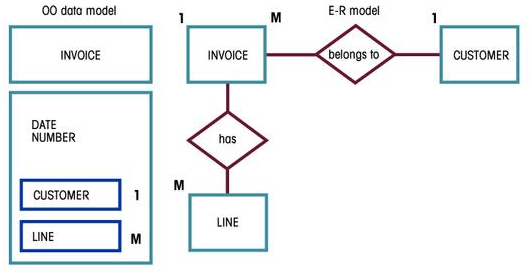 Gambar 3.13. Perbandingan model data berorientasi ojek dan E-R
33
Ringkasan Materi
Pada pertemuan ini telah dibahas tentang pengertian model data yaitu kumpulan perangkat konseptual untuk menggam-barkan data, hubungan data, semantik (makna) data dan batasan data.
Representasi model data dalam perancangan basis data secara umum dibagi menjadi 2 kelompok, yaitu model logika berbasis record dan model logika berbasis objek.
Model data jaringan terdiri dari sekumpulan record yang dihubungkan satu dengan yang lain menggunakan link (dalam bentuk pointer).
Model data hirarkis terdiri dari sekumpulan record yang dihubungkan satu dengan yang lain menggunakan link (dalam bentuk pointer) membentuk suatu struktur hirarkis seperti diagram pohon.
34
Ringkasan Materi
Pada pertemuan ini telah dibahas tentang pengertian model data yaitu kumpulan perangkat konseptual untuk menggam-barkan data, hubungan data, semantik (makna) data dan batasan data.
Model Keterhubungan entitas  (Model E-R) merupakan salah satu model yang diterima secara meluas sebagai alat bantu pemodelan data secara grafis. Model E-R biasanya disajikan dalam bentuk diagram keter-hubungan entitas (Entity Relationship Diagram / ERD)
35
Soal Latihan
Apa yang dimaksud dengan model data ?
Model data secara umum dikelompokan menjadi dua. Sebutkan dan jelaskan!
Jelaskan yang anda ketahui tentang model basis data implentasi !
Apa keuntungan dan kerugian model basis data relasional?
Jelaskan ciri-ciri kesuksesan basis data era internet ?
36
Referensi
Buku Teks (Textbook)
   1.   Date, C.J. 2000, An Introduction to Database System,
		Addison Wesley Publishing Company, Vol. 7, New York.
	2. Fathansyah, 1999, Basis Data, Informatika, Bandung.
Referensi
 	3. Elmasri, Ramez; Navathe, Shamkant B., 2001, 
		Fundamentals of Database Systems, The Benjamin/ 
		Cummings Publishing Company, Inc., California.
	4. Kroenke, Auer, 2016, Database Processing 	fundamentals,Design and Implementation, Pearson
37